MA DPH COVID-19 Dashboard
File created on: 4/21/2022 7:12:01 AM
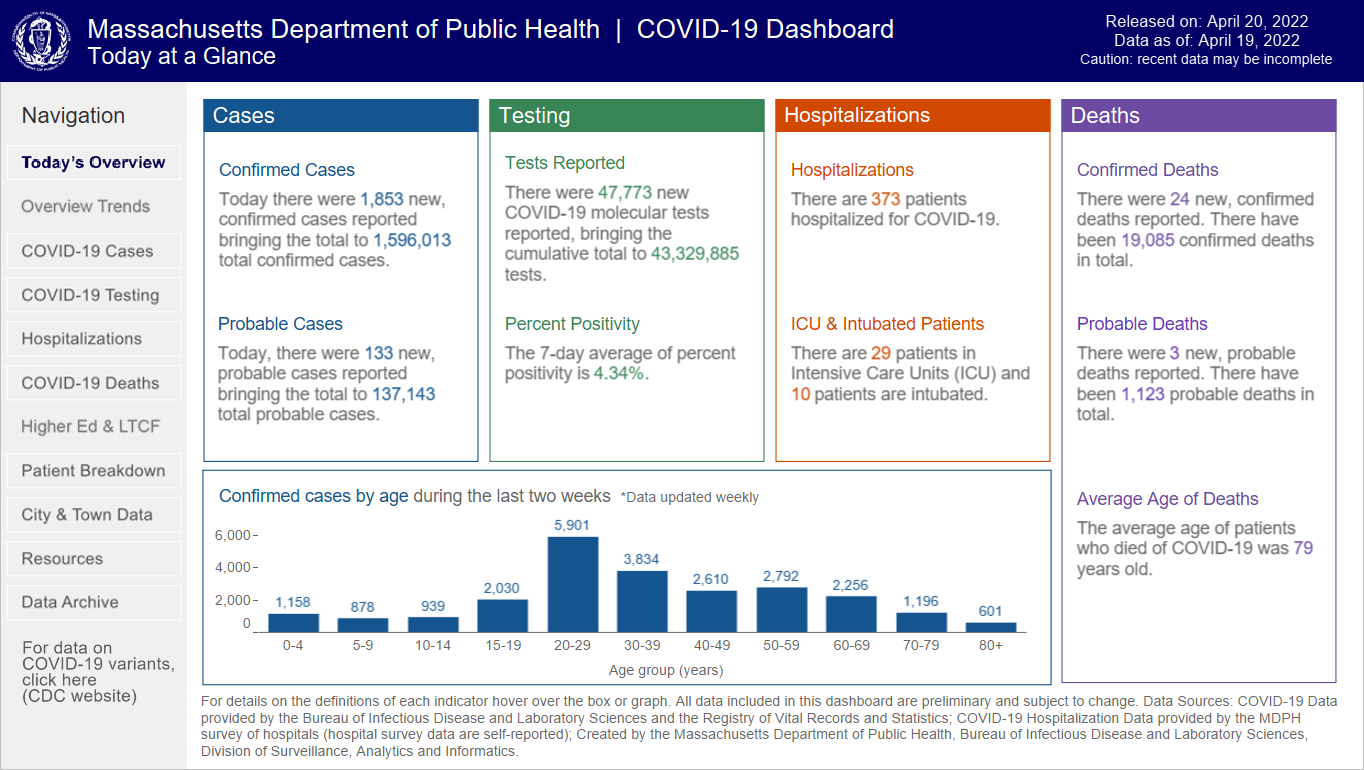 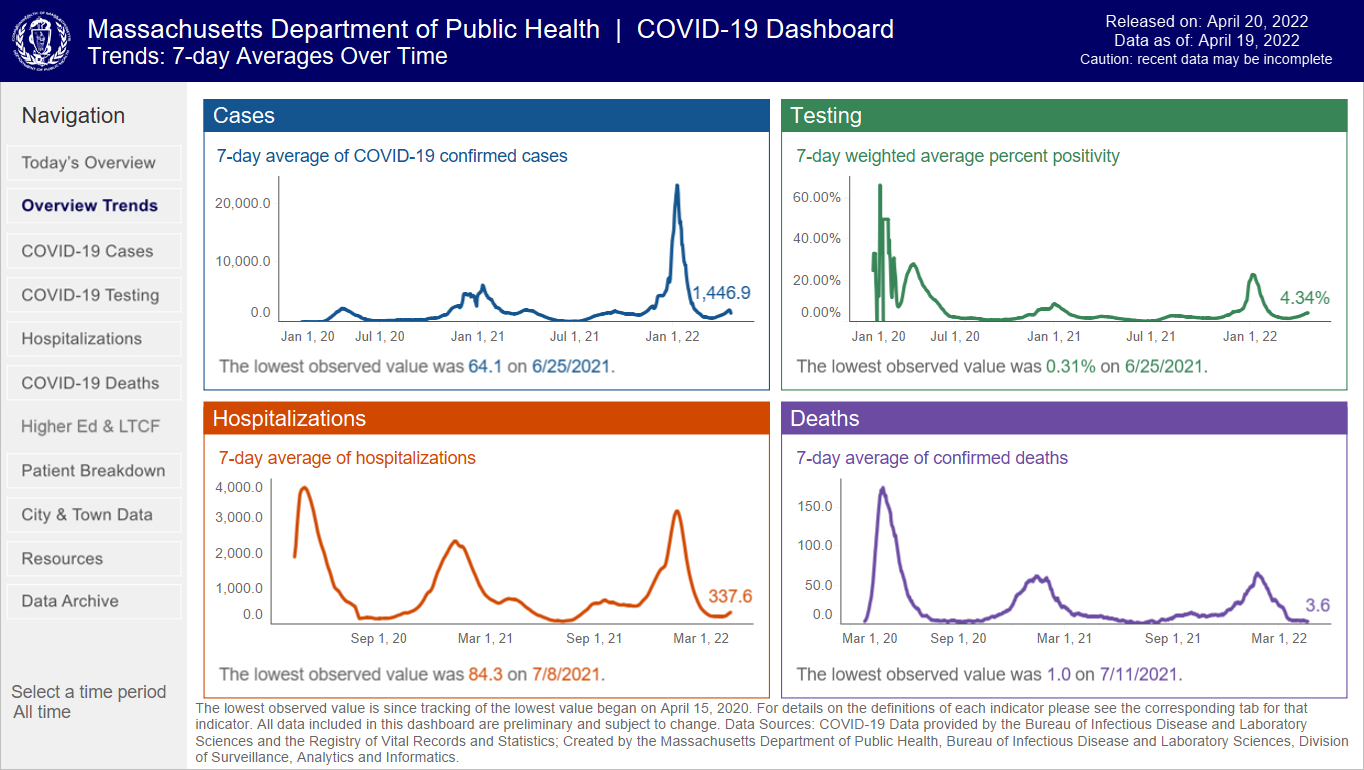 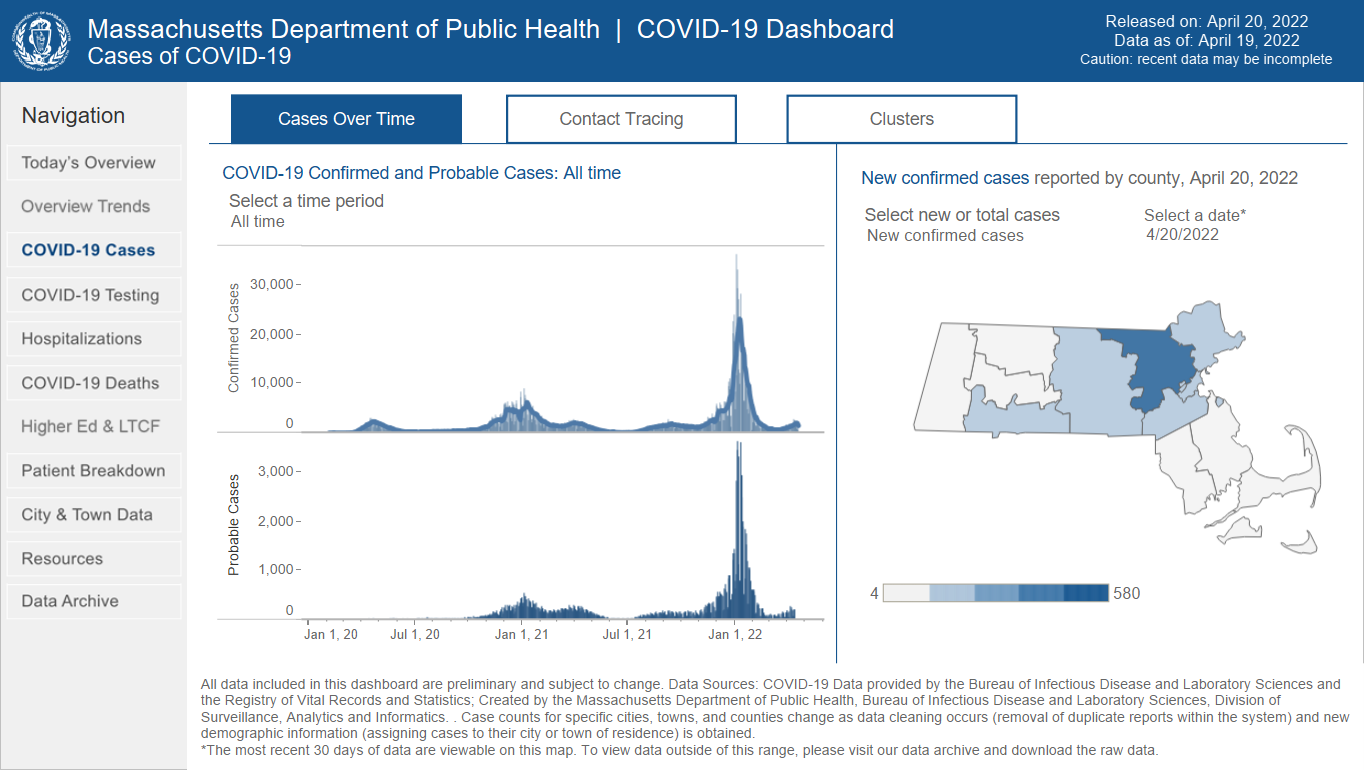 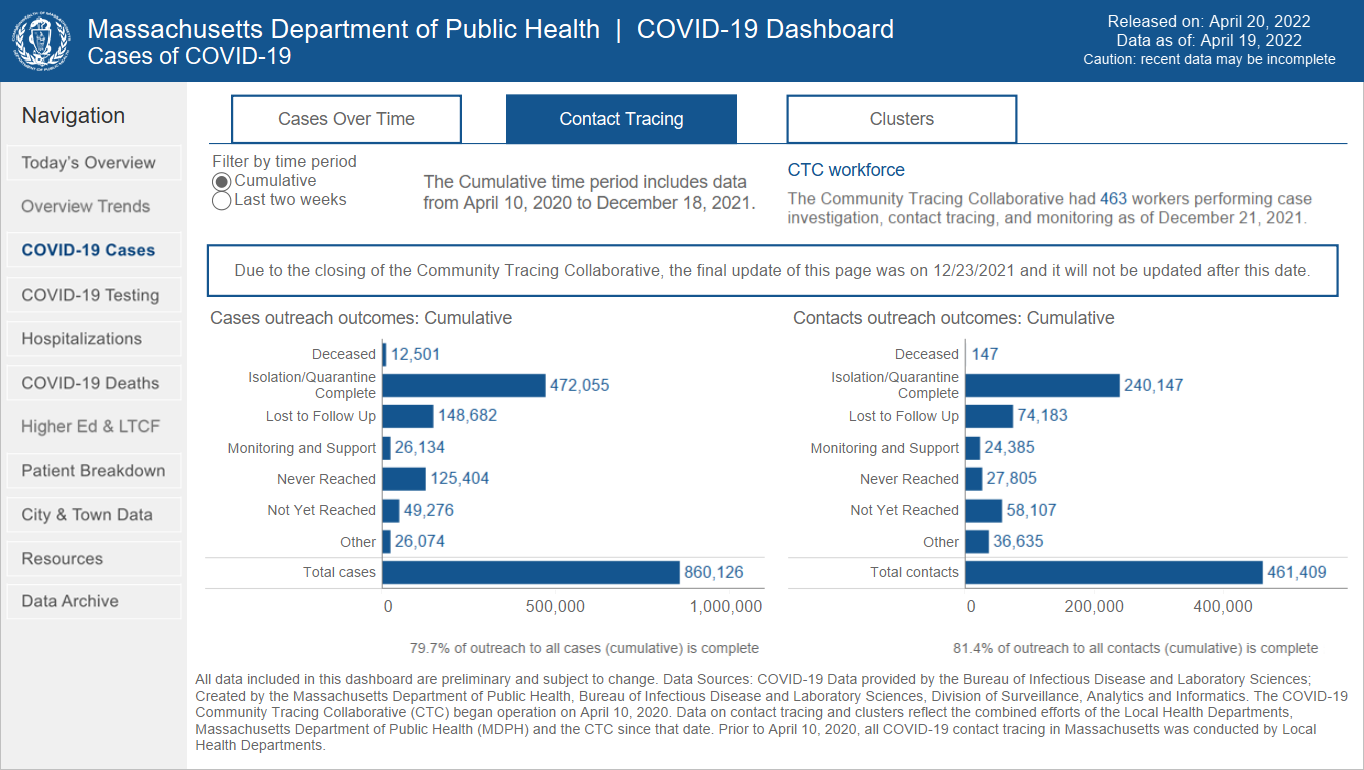 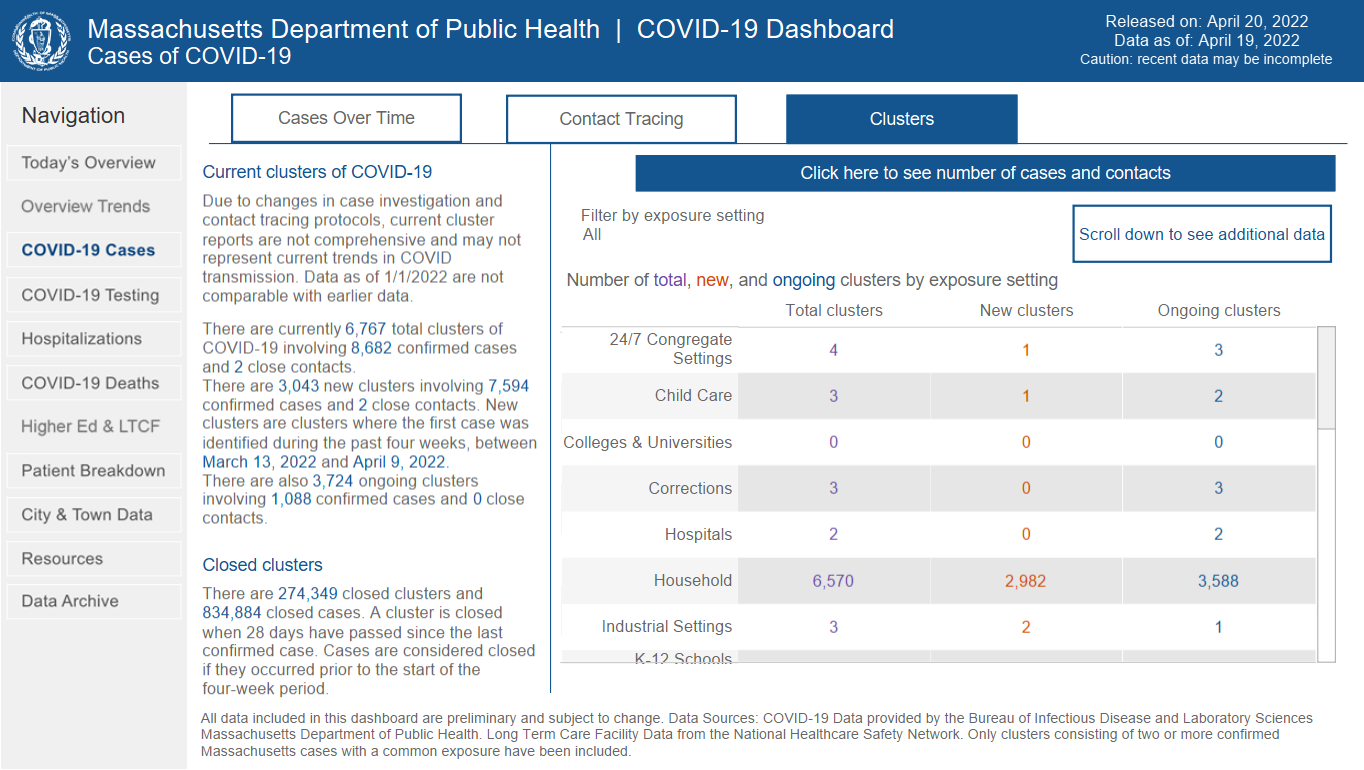 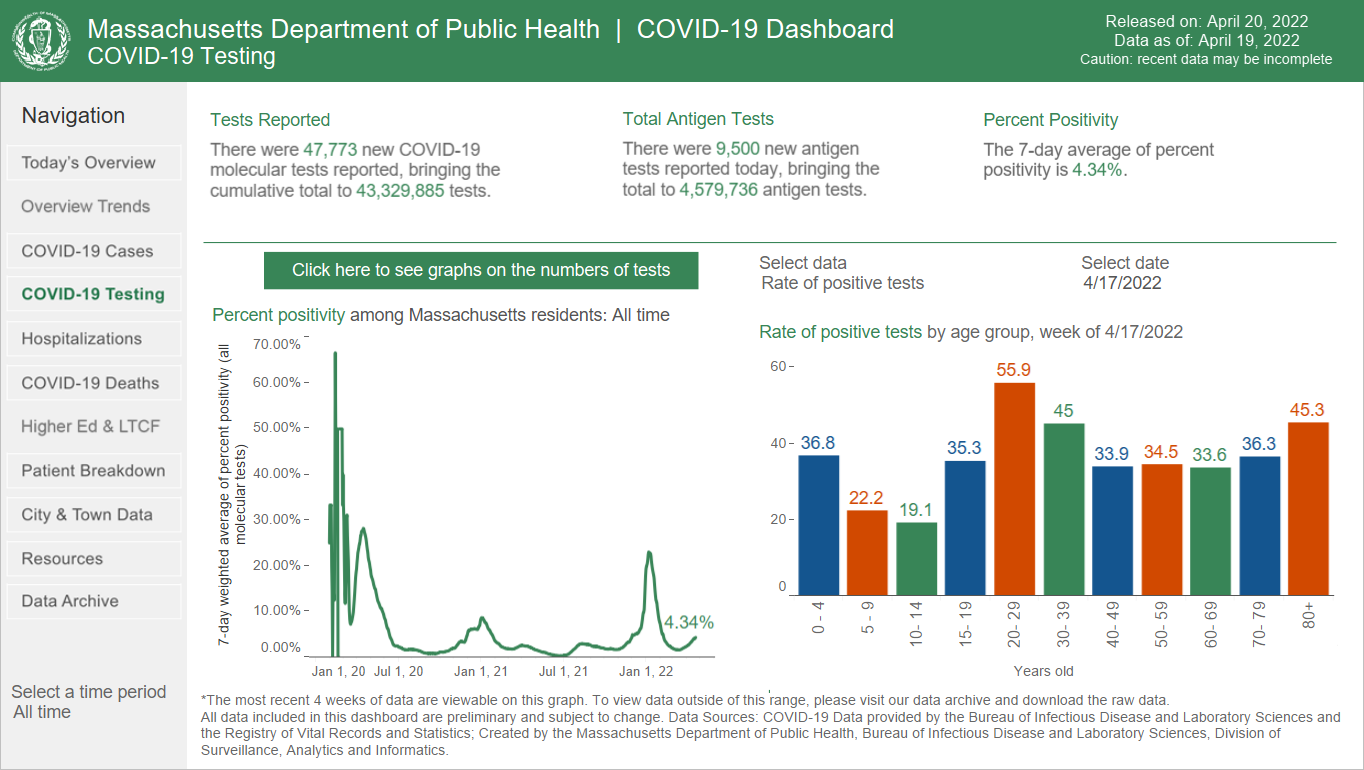 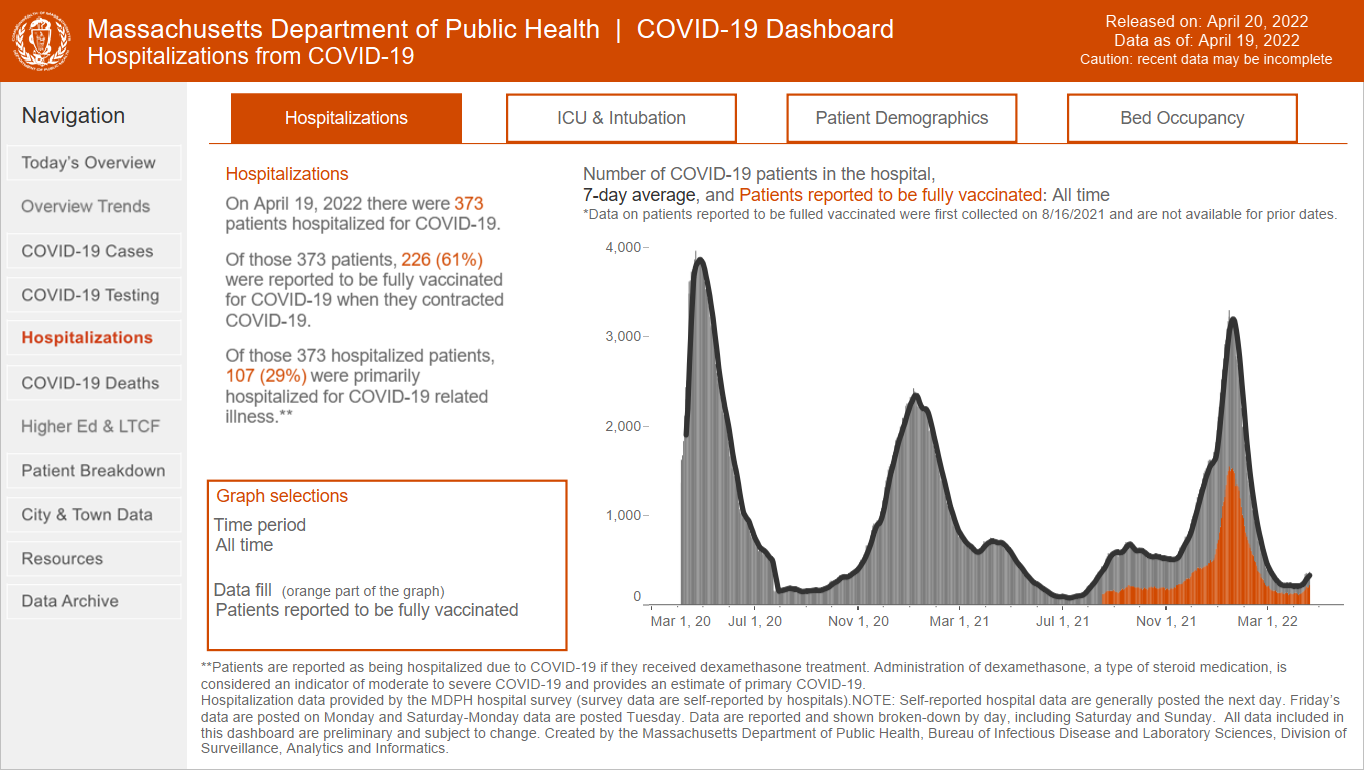 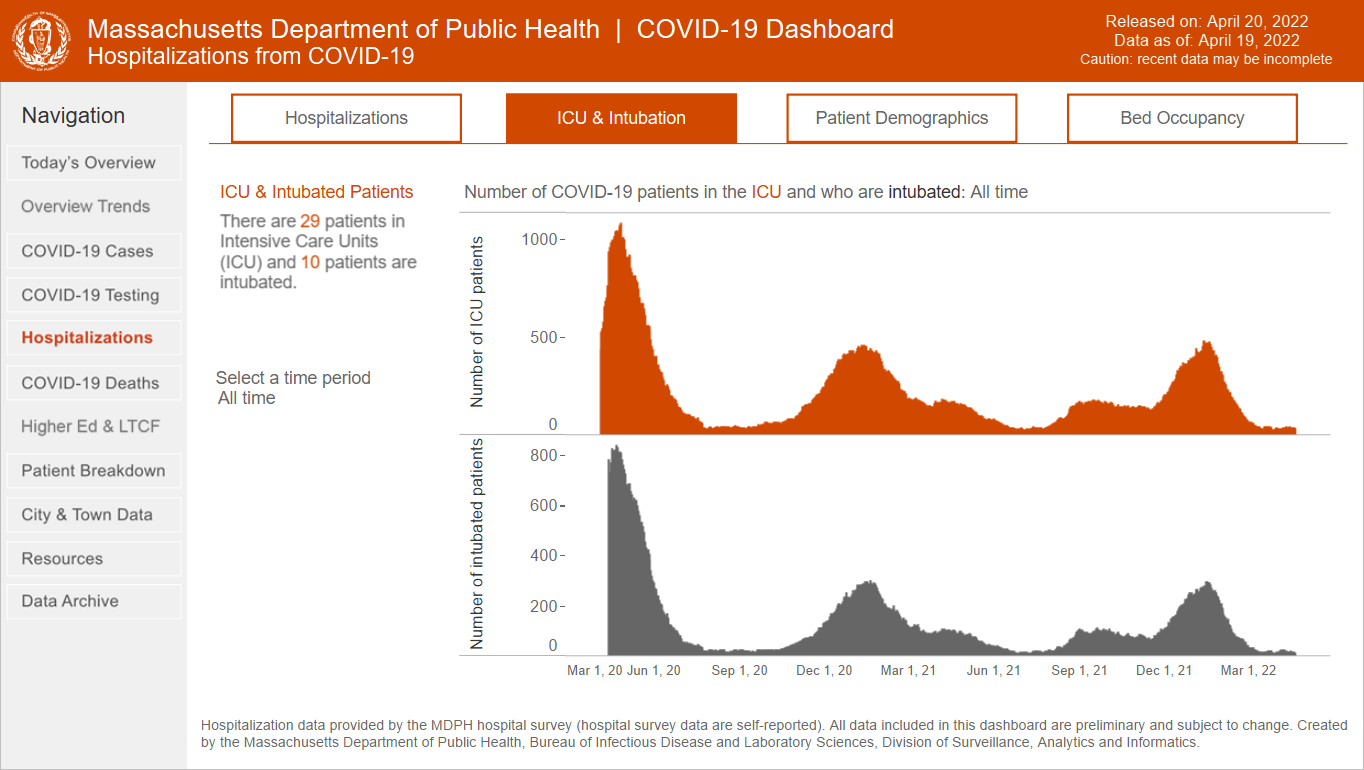 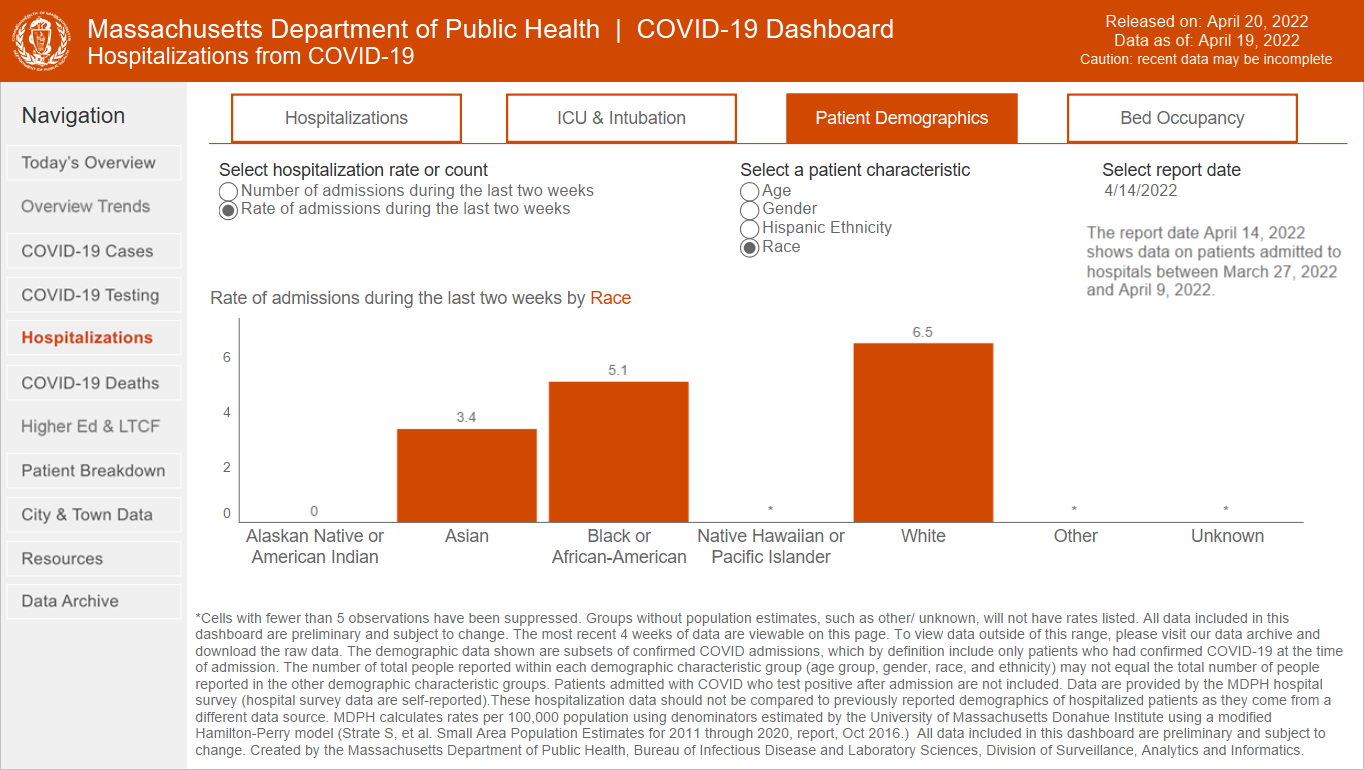 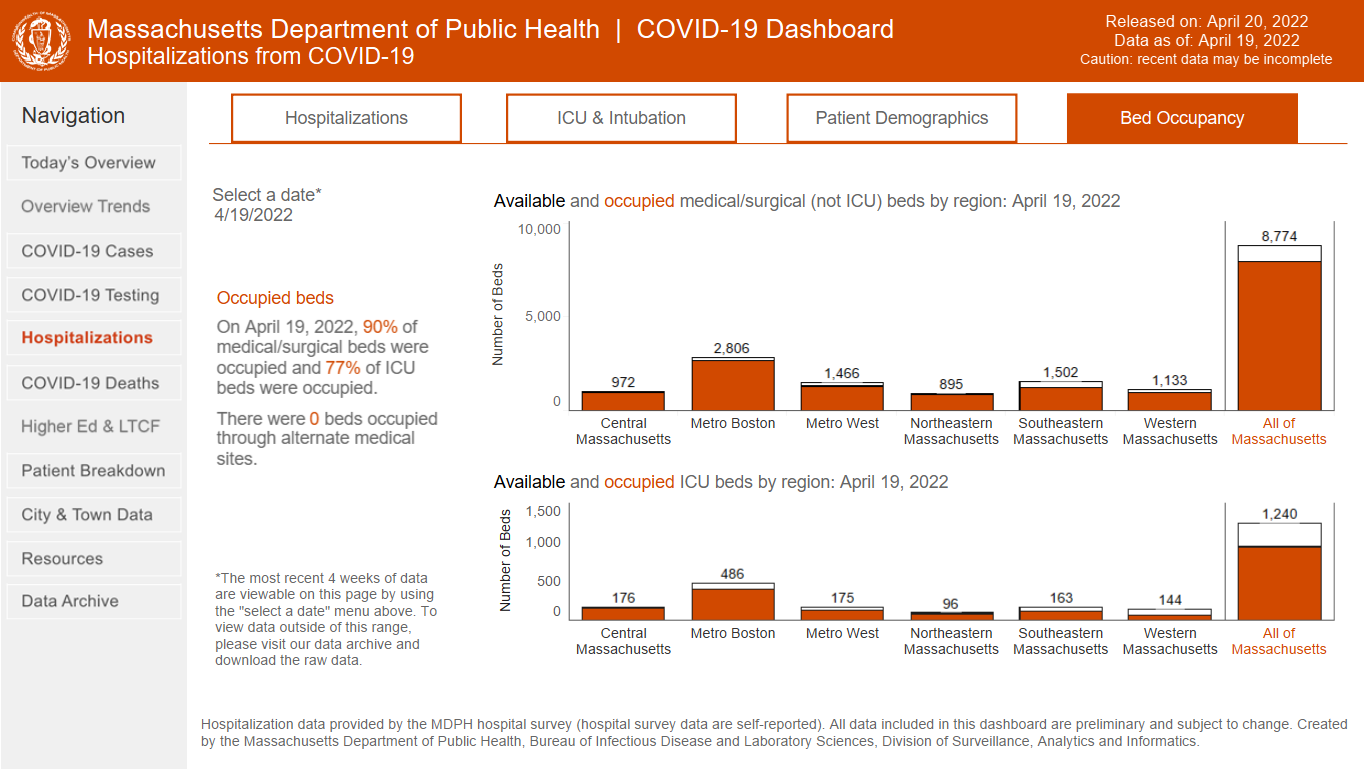 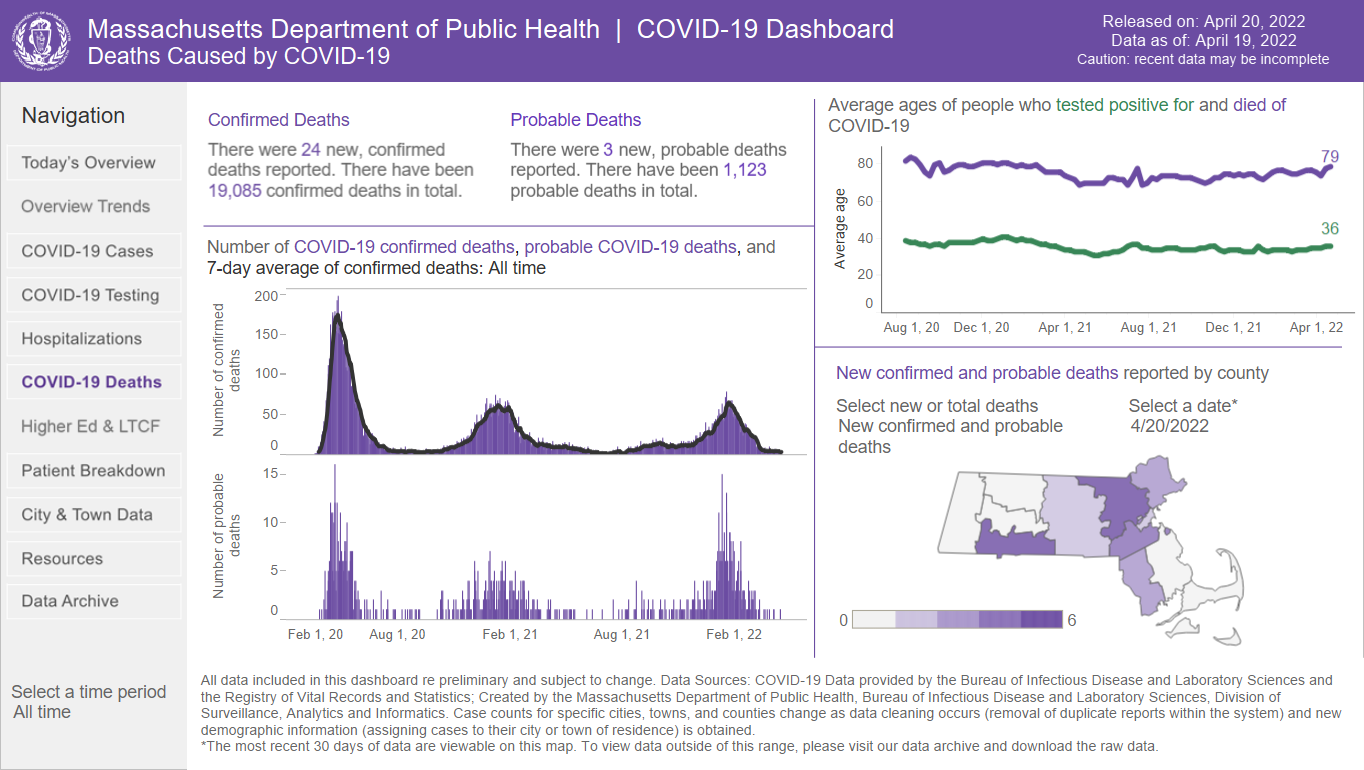 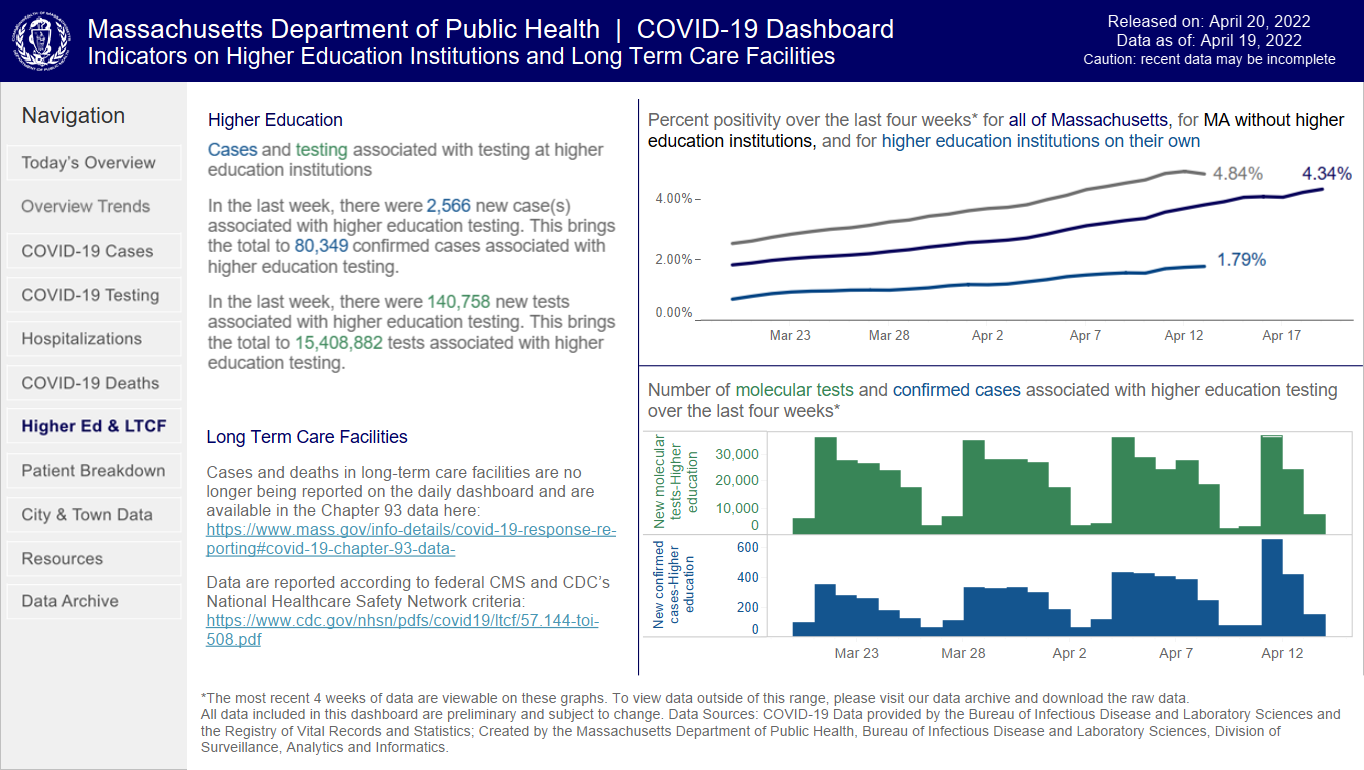 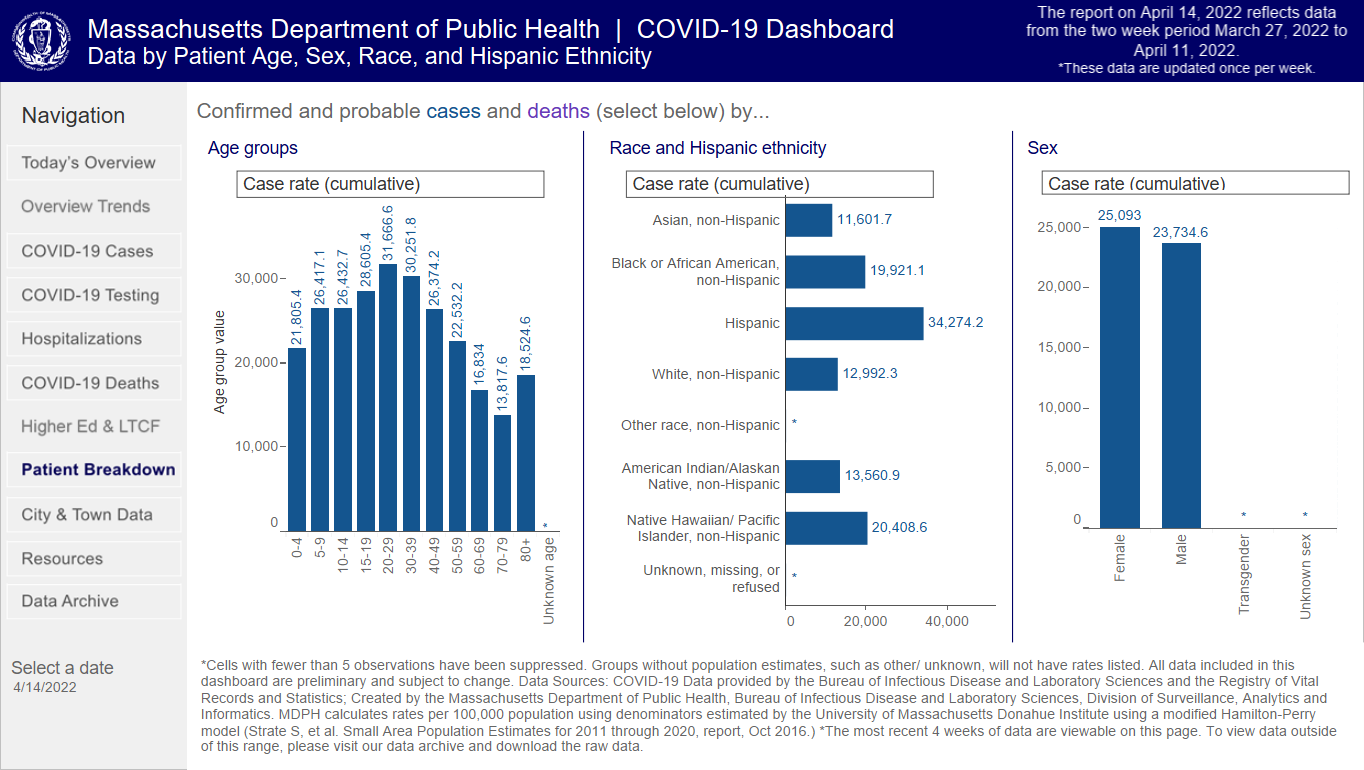 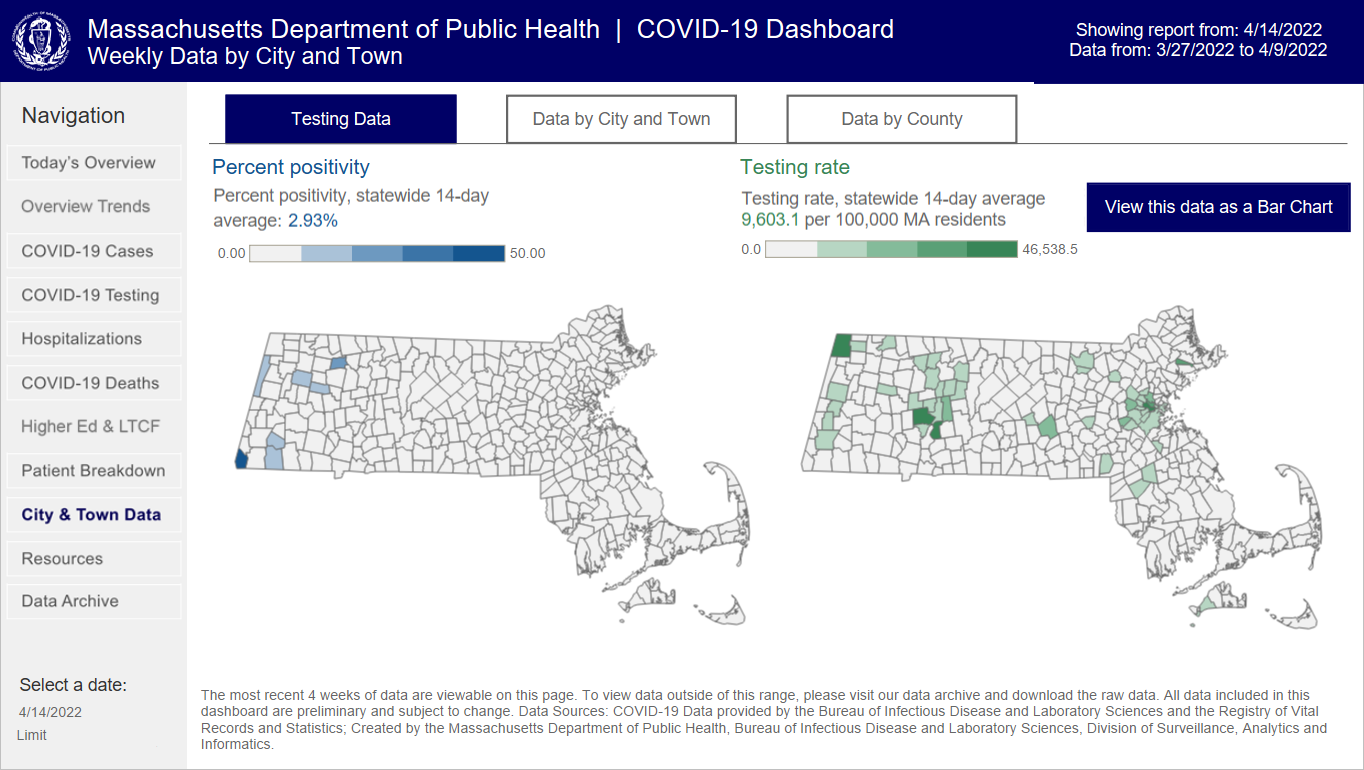 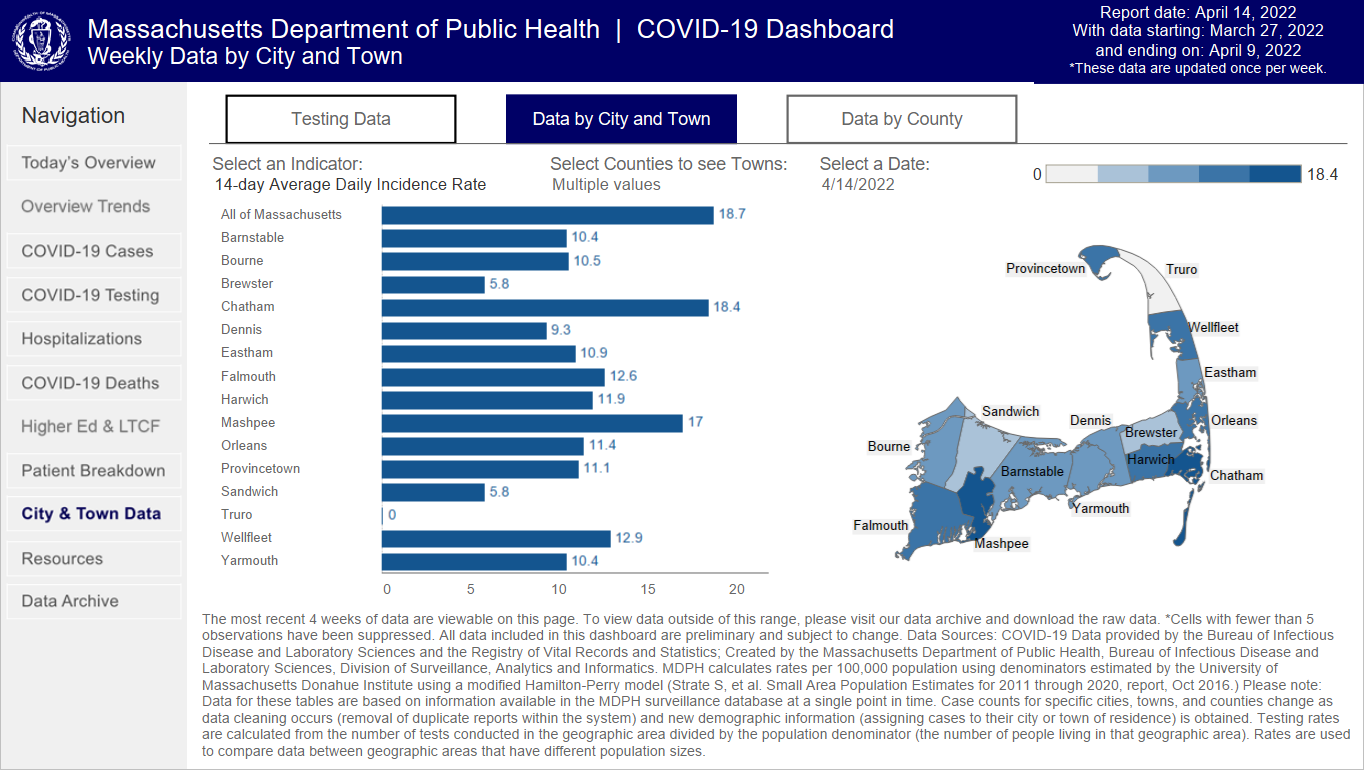 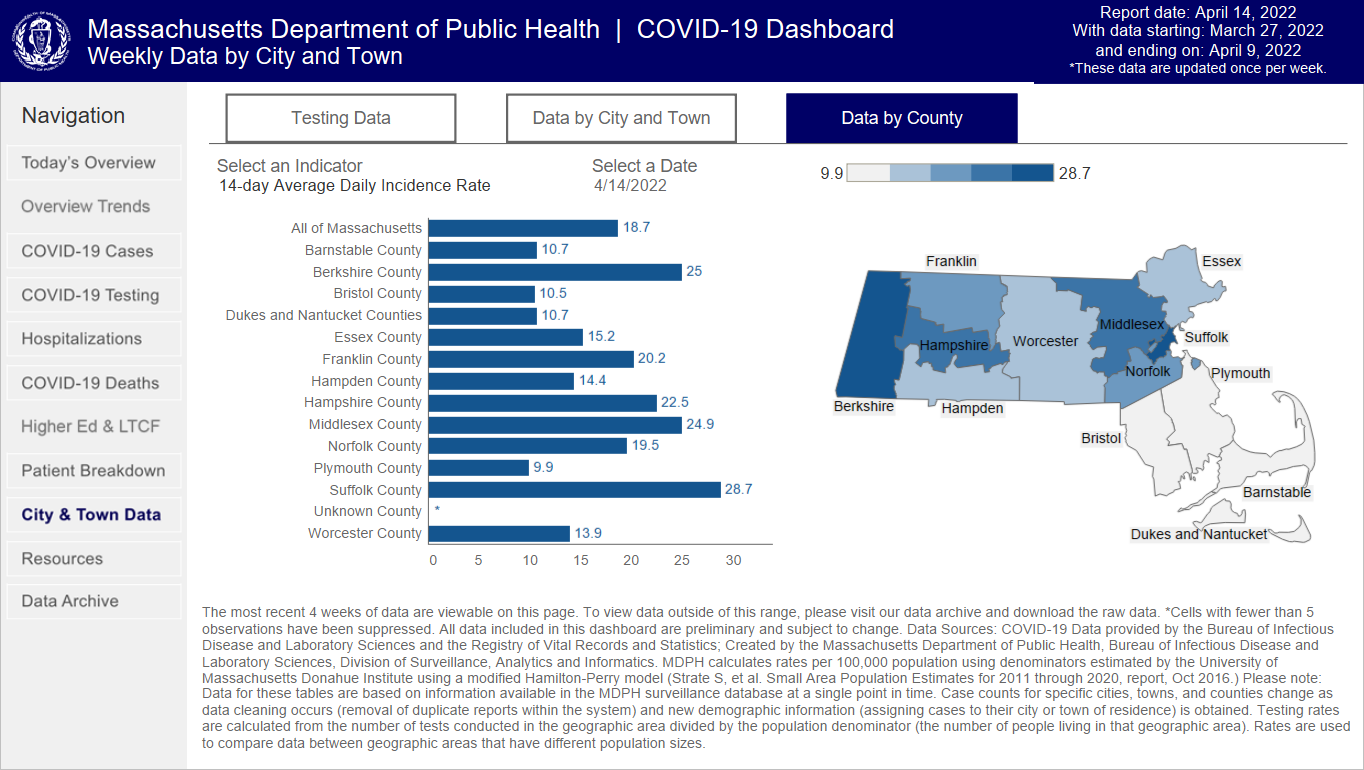 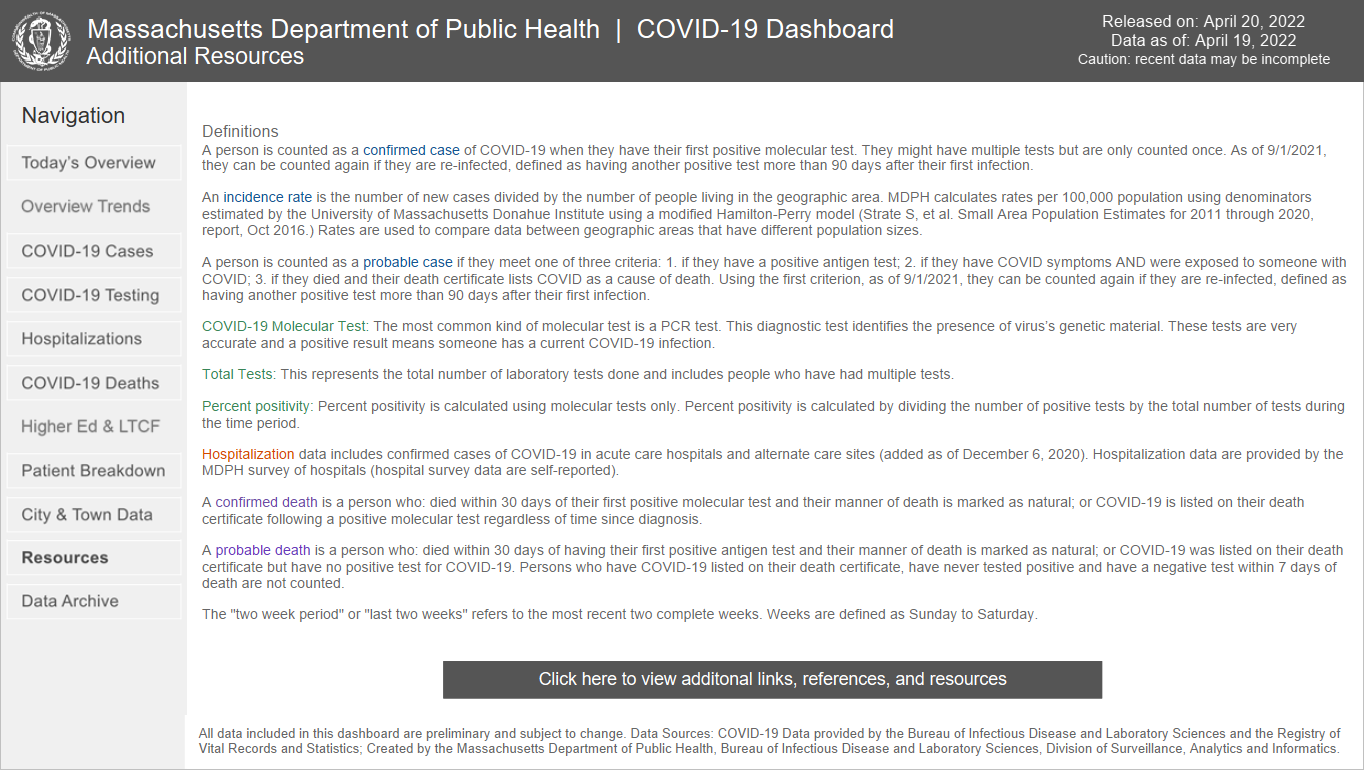